AquaScale: Social Media Based Data Collection and Water Pipe Leakage Reporting & Querying System
Group3 : 
Zhichun Ning
Huan Chen
Wei Wang
1
Project Aims
What is the problem?
The requirement of system for water leaking information share

Solution:
Implement an iOS phone interface and web server for user to upload water leak information
 A mathematical model to analyze the message and classify them

Extra functions:
Real time map to show tweets messages data
Real time tweet data searching interface
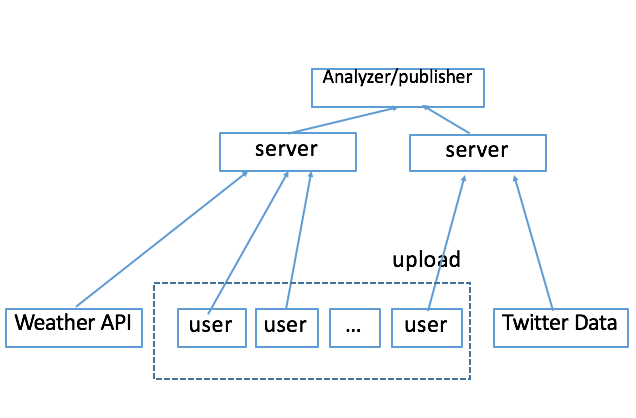 2
Web app & Web server part Summary
Web interface for use to post and vote for the water leaking events
Login/register/history messages review/vote for suspect events

Web server response to web app & phone app request
Django/Bootstrap/sqlite3

Filter users & send message to recall user to post new event
HttpRequest/HttpResponse

Load supervised machine learning algorithm to classify the messages
3
Message Board
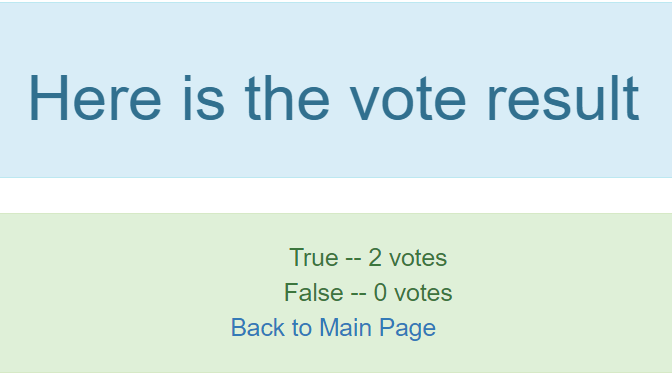 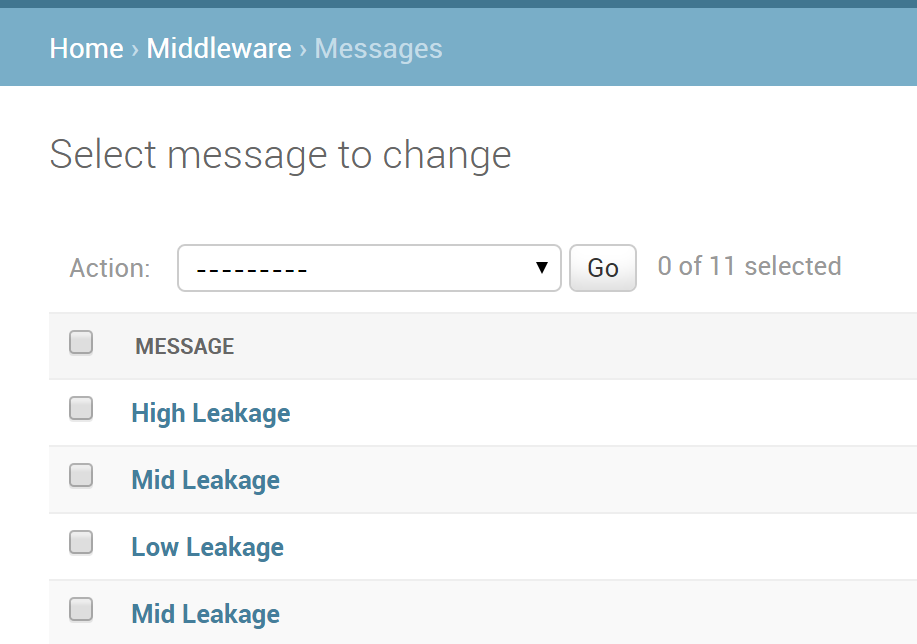 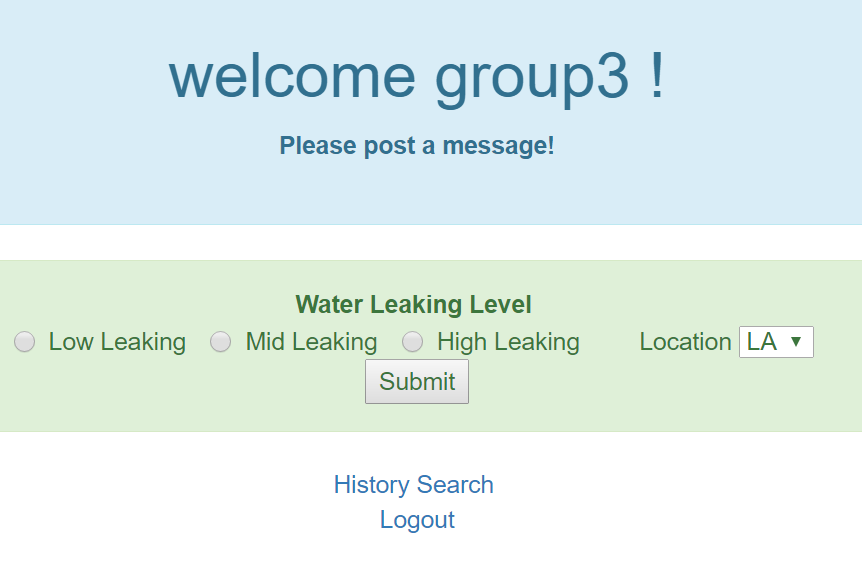 Web Query Interface & Live Tweets Feed
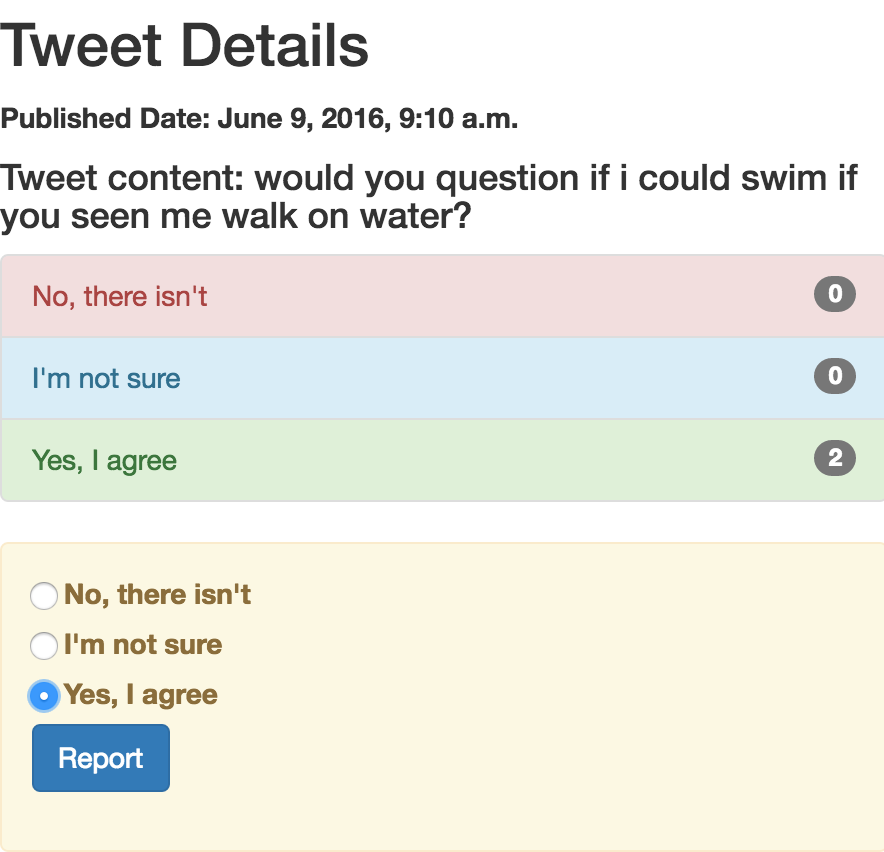 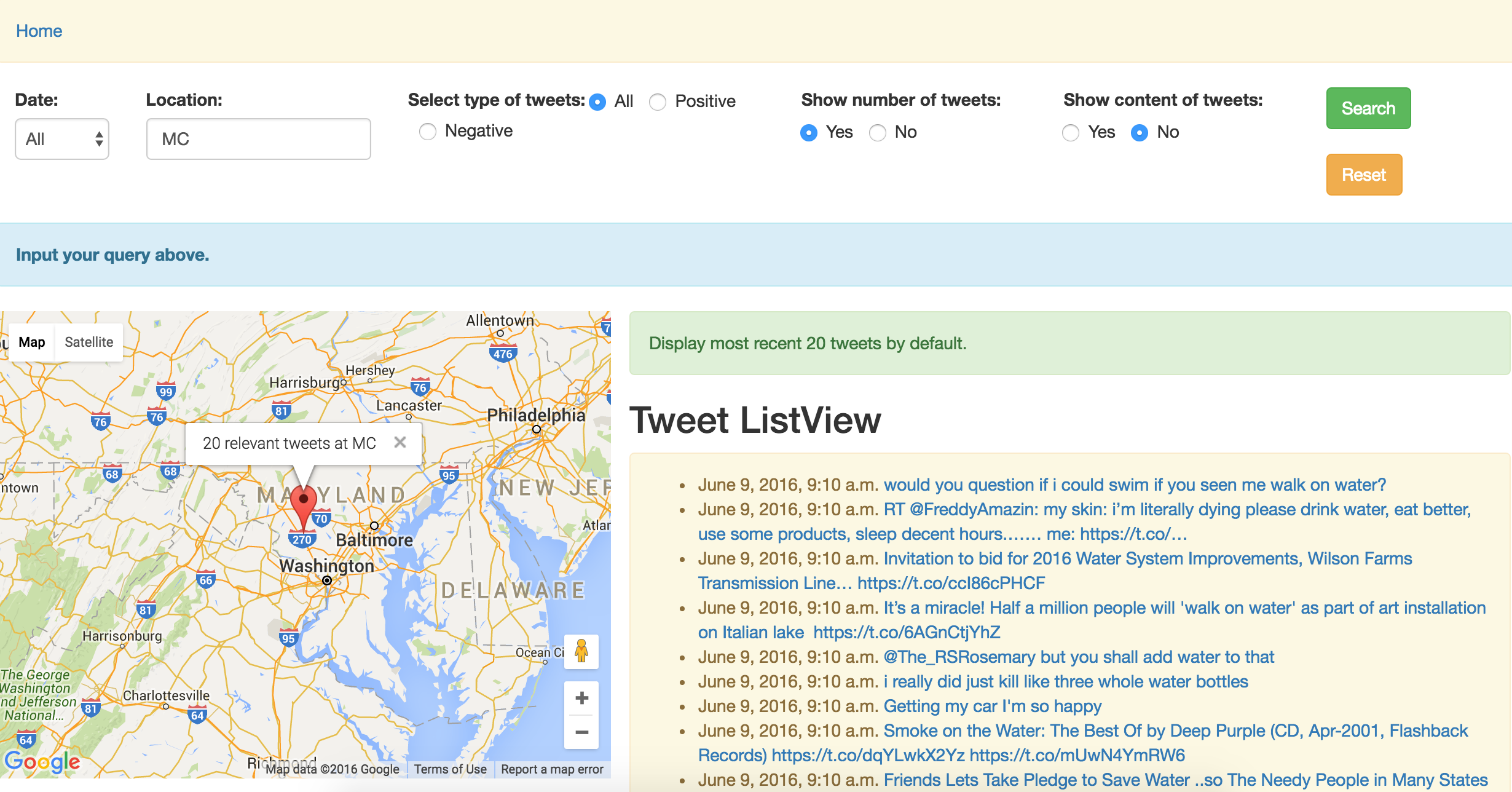